Bahasa Sunda
Pangajaran 3
“Usum - usuman
Mikawanoh istilah anu aya Patalina jeung Usum – usuman
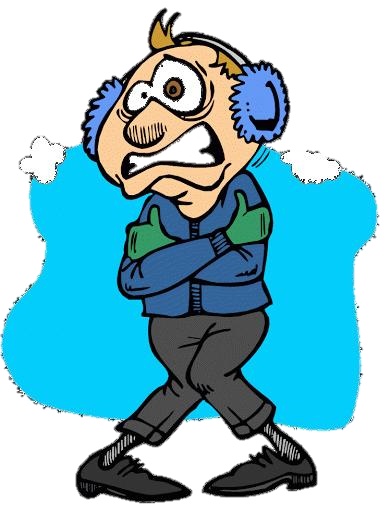 Tiis	 = hawa anu karasana tiis.
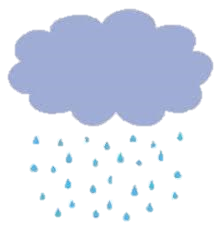 Hujan 	= cai nu ragrag ti langit.
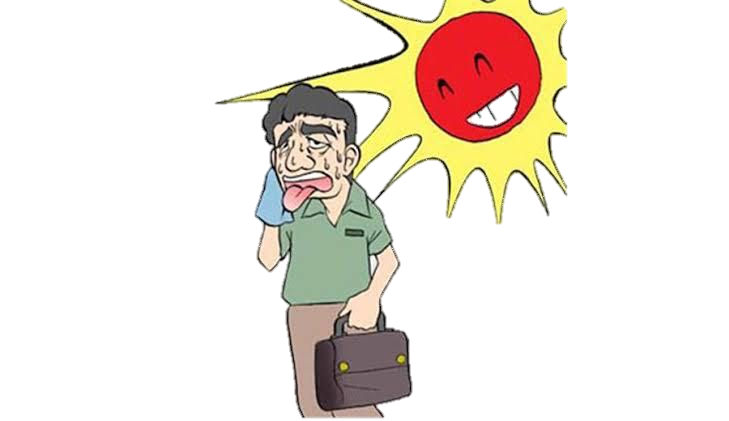 Panas = hawa anu suhuna luhur, sabalikna tiis.
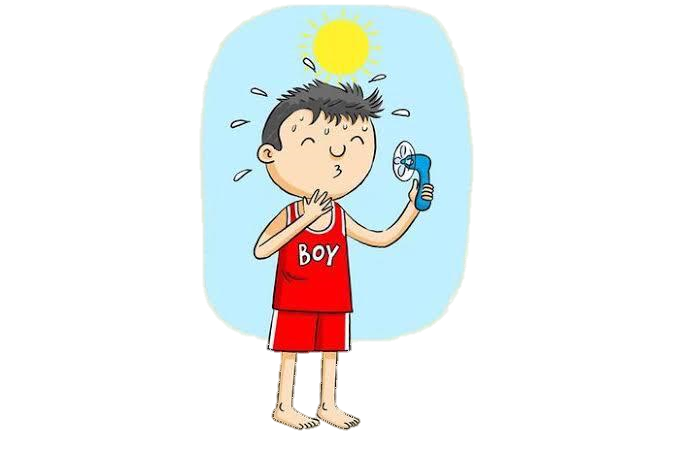 Hareudang 	= ngarasa panas kulantaran hawa anu suhuna luhur atawa sorot panon poé.
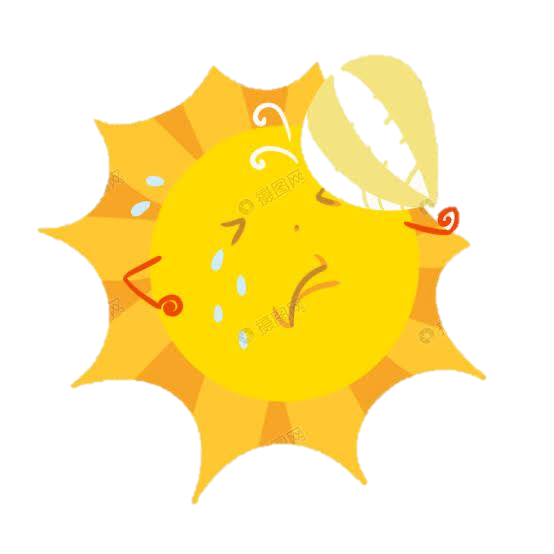 Ngelekeb (pengap)	= panas lantaran rék hujan eweuh angin atawa di jero rohangan nu kurang liang hawana, asa dikekeb.
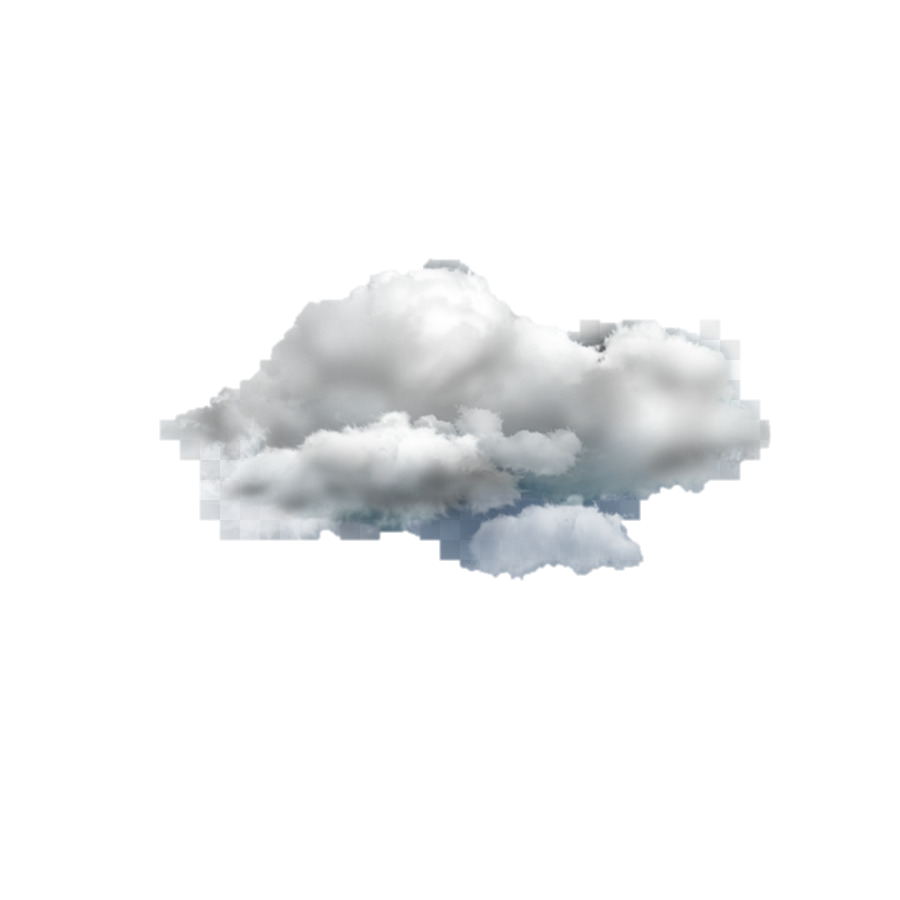 Ceudeum 	= angkeb, langit poek lantaran rék hujan.
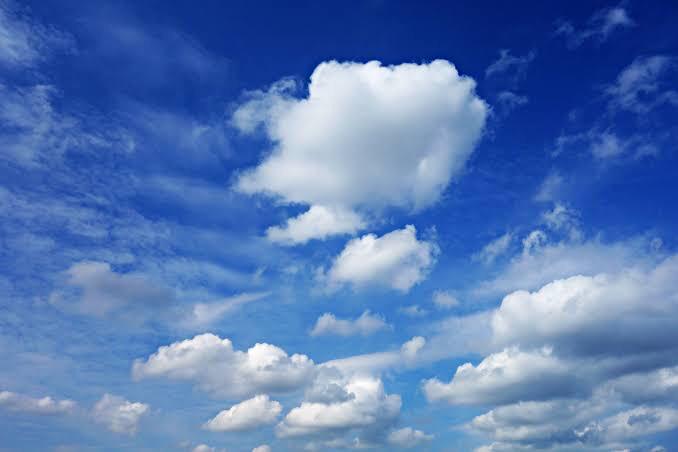 Cangra		= langit béngras, taya pihujaneun.
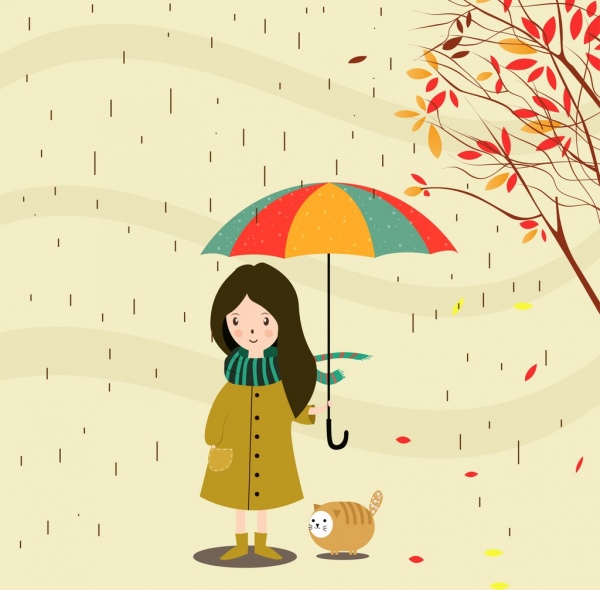 Girimis		= hujan leutik, miripis, ngeprul.
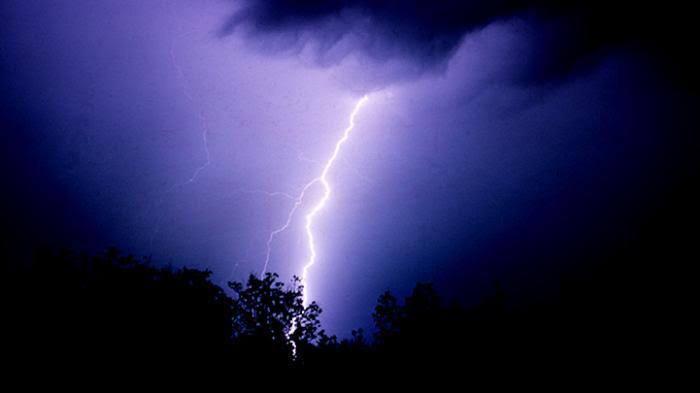 Gelap	= gélédég, sora hawa anu dibeulah ku kilat.
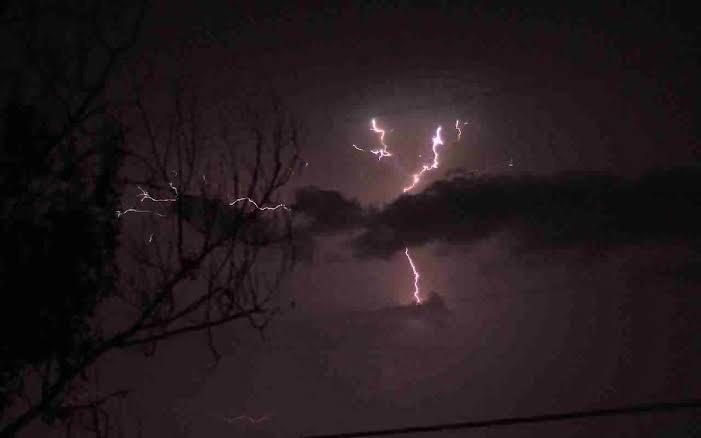 Guludug (Guntur)	= guruh, (efek) sora gélédég.
Ngalarapkeun kecap pangantét di
Kecap pangantét di téh pikeun nuduhkeun tempat ayana.
Cara nuliskeunana dipisahkeun jeung kecap anu dituturkeunana.
Conto :
Di + imah= di imah 
Opi keur diajar kelompok di imah Mida.
 
Di + ditu	= di ditu
Di Ranca Upas ogé aya uncal, ngan di ditu mah lain uncal totol
 
Di + dieu	= di dieu
Mun hayang ningali uncal mah di dieu ogé aya
Conto :
Di + dinya= di dinya
Ulah diuk di dinya, bisi ngahalangan batur.
 
Di + sakola	= di sakola
Ari maca buku téh ulah ngan di sakola wungkul.
Hatur Nuhun